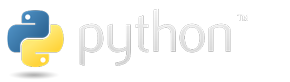 Programarea avansată
(Limbajul Python)
Tema: Colecții de date în Python
             (Seturi, Dictionare)
Borozan Olesea, lector universitar, DIIS
Conținutul prelegerii
Seturi
Crearea seturilor
Operatori si functii
Metode de baza
Dictionare
Crearea unui dictionar
Adaugarea elementelor
Modificarea datelor in dictionar
Modalitati de accesare a elementelor dictionarului
Parcurgerea elementelor dictionarului
Seturi / multimi
Un set (o multime) este un obiect care stocheaza o colectie de date. 
Un set are citeva caracteristici:
Toate elementele setului sunt unice
Seturile sunt structure neordonate
Elementele seturilor pot fi de diferite tipuri si nu sunt pastrate intr-o anumita ordine
Seturi
Crearea seturilor
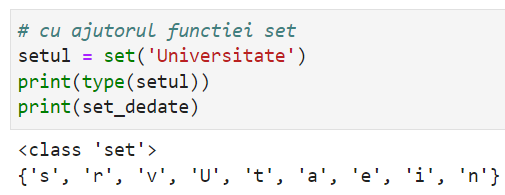 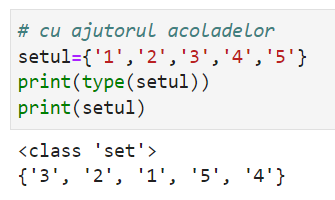 Seturi
Crearea seturilor
Seturile contine doar valori unice
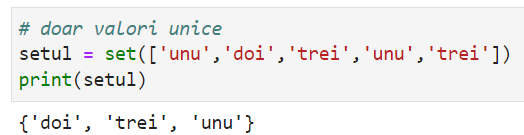 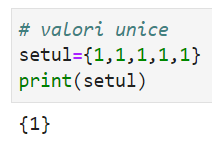 Seturi
Seturile nu pot fi accesate pe baza de index si nu suporta slicing
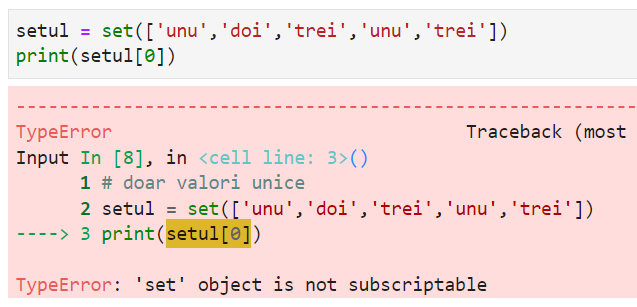 Seturi
Pentru a accesa valorile setului folosim bucla for
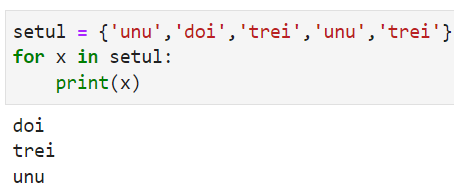 Seturi
Metode de baza a seturilor
Adaugarea si stergerea elementelor
Pentru a adauga elemente putem folosi:
Metodele add(element) sau update(element1,element2,…)

Pentru a sterge un element putem folosi metodele discard() sau remove(). 
Pentru a sterge un element aleatoriu folosim metoda pop(), ea returneaza elementul sters.
Seturi
Adaugarea elementelor
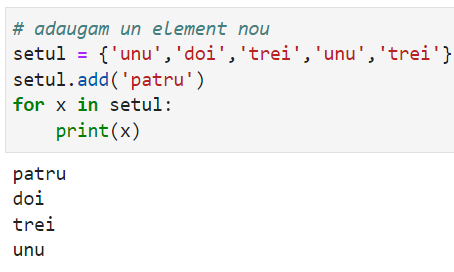 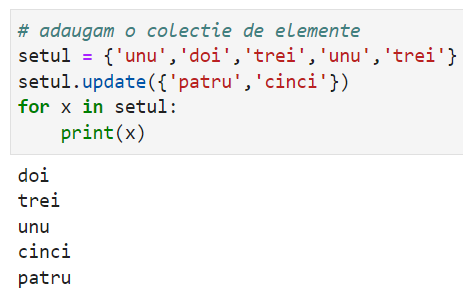 Seturi
Stergera elementelor
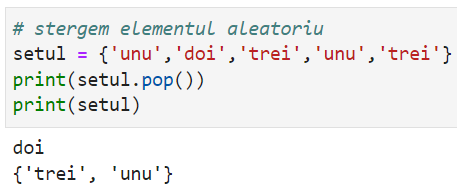 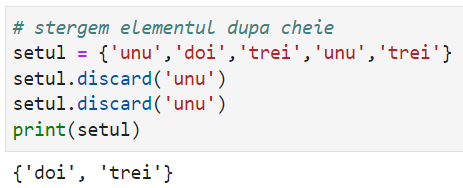 Seturi
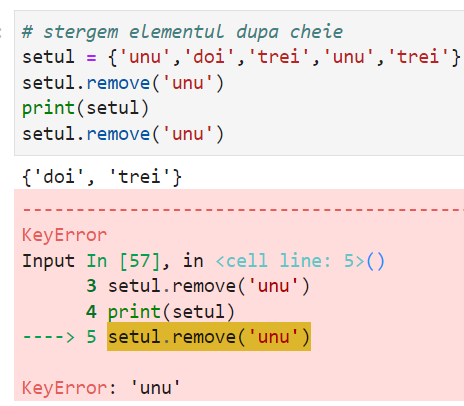 Stergera elementelor cu 
functia remove()
Seturi
Operatii cu multimi
Operatiile cu multimi sunt: reuniune, intersectie, diferenta

Metodele clasei set: 
union(), intersection() si difference()

Toate cele trei metode intorc un set care contine rezultatul.
Seturi
Operatii cu multimi
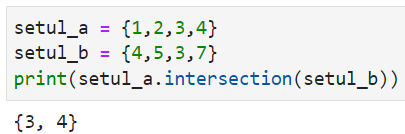 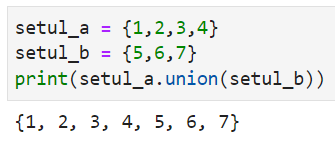 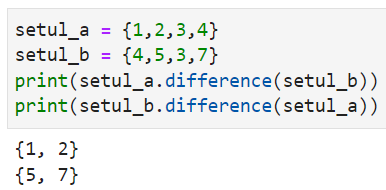 Dictionar 
Un dictionar este un tip de date mutabil, care poate pastra informatii intr-o structura cheie:valoare, unde cheia trebuie sa fie unica.
Proprietati:
Nu pot exista chei duplicat;
Dictionarul este un tip de date mutabil, insa cheile sale trebuie sa fie de tip imutabil (numeric, string sau tuplu);
Valorile pot fi orice tip de date;
Putem avea chei si valori de diferite tipuri intr-un dictionar; 
Elementele din dictionar: {cheie:valoare}, pot fi accesate utilizind cheia.
Crearea unui dictionar
Initializarea unui dictionar se face cu {} sau functia dict()
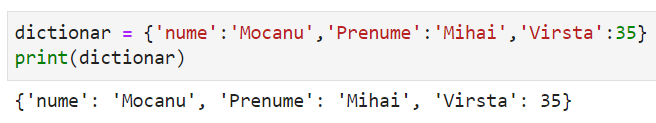 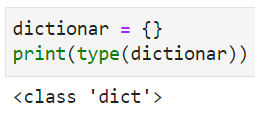 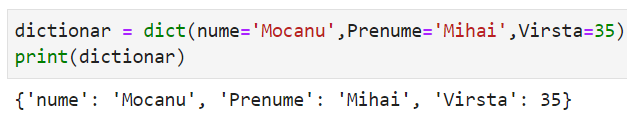 [Speaker Notes: Rezultatul il vedeti la ecran.]
Crearea unui dictionar
Cu functia dict.formkeys(seq,value) – se va crea un dictionar cu cheile din seq  si valorile value , daca value nu sunt atunci se atribue valoare None.
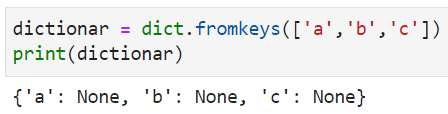 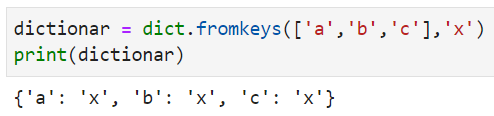 Crearea unui dictionar
Valorile din elementele dictionarului pot fi de orice tip de date.
Este posibila si asocierea mai multor valori cu o singura cheie.
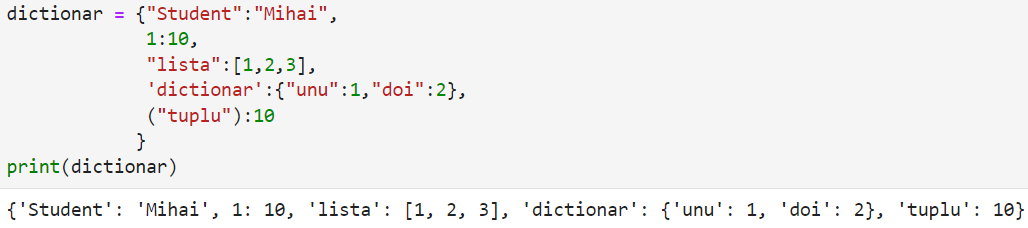 Functii utile len(), min(), max()
Functia len() - numarul de elemente continue intr-un dictionar
Functiile min(),max() -  afla elemental minim/maxim din dictionar
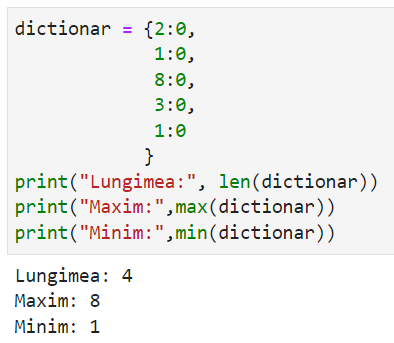 Accesarea/extragerea elementelor in dictionar 
Accesul la elemente se face prin cheile dictionarului
Ordinea elementelor in dictionar difera de cea introdusa.
Adaugarea unui element se face prin crearea unei noi perchi cheie:valoare
Extragerea valorii unei chei – prin sintaxa dictionar[cheie]
Extragerea elementelor din dictionar
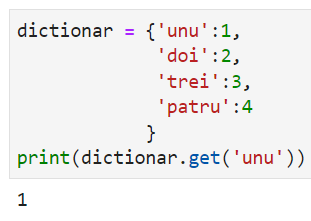 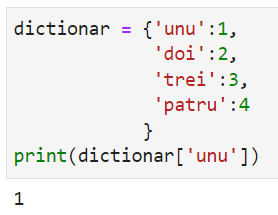 Extragerea elementelor din dictionar
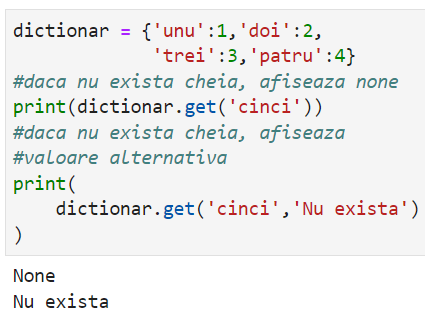 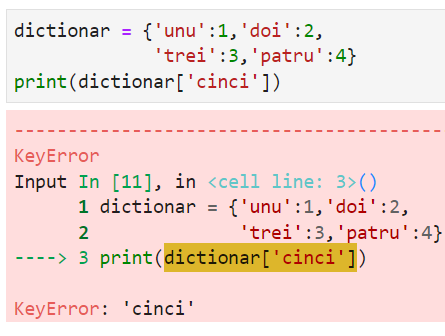 Adaugarea elementelor in dictionar 
Adaugarea elementelor se face cu ajutorul lui [ ] si =
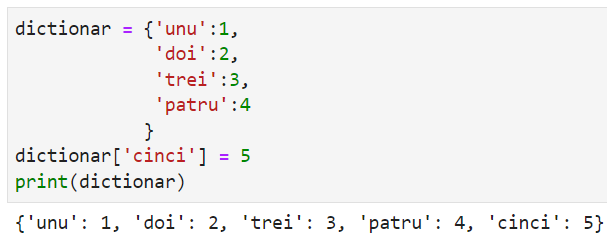 Verificarea elementelor in dictionar
Prezenta unei key se efectueaza cu operatorul in/not in
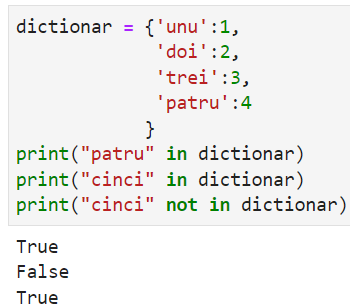 Modificarea elementelor in dictionar 
Modificarea elementelor se face cu ajutorul lui [ ] si =
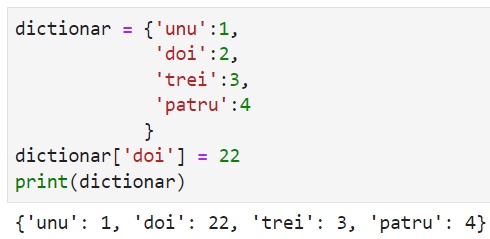 Modificarea datelor in dictionar
Metoda dict.update() – adauga continutul unui dictionar in alt dictionar
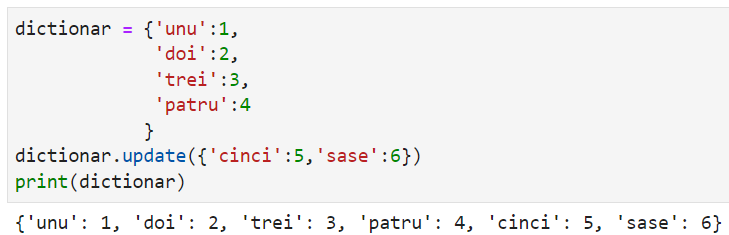 Copierea dictionarului
Metoda dict.copy() – creaza o copie a dictionarului
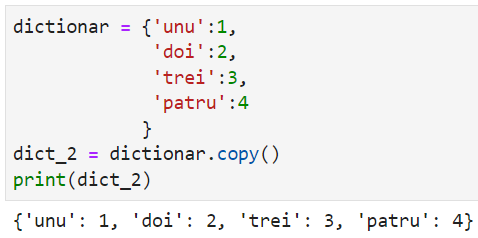 Eliminarea elementelor din dictionar
Putem sa eliminam un element cu functia del
Sau putem sterge tot continutul dictionarului cu metoda clear()
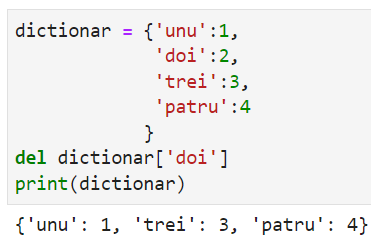 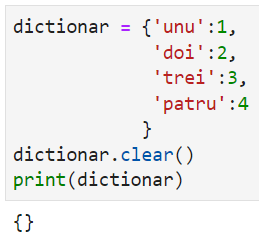 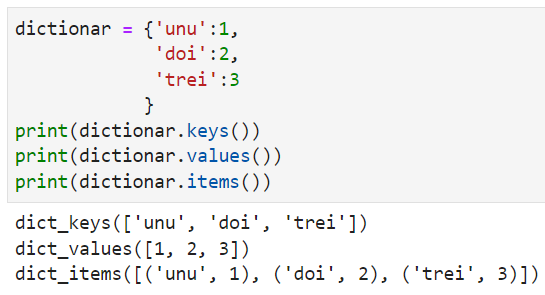 Modalitati de accesare a elementelor dictionarului
Exista trei metode de extragere a unei liste din dictionar prin metodele:
dict.keys(), dict.values(), dict.items()